Unit 1
Module 8
I always like birthday parties
WWW.PPT818.COM
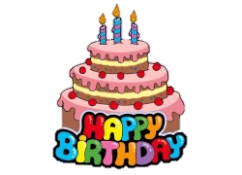 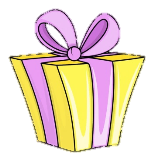 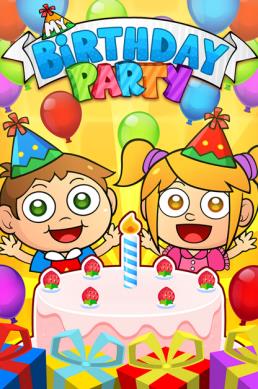 present
birthday cake
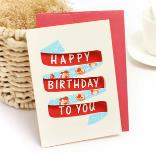 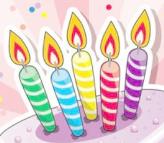 card
candles
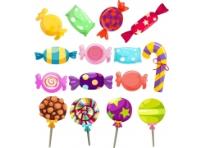 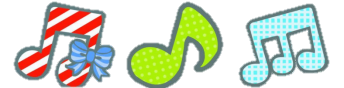 candy
Happy Birthday song
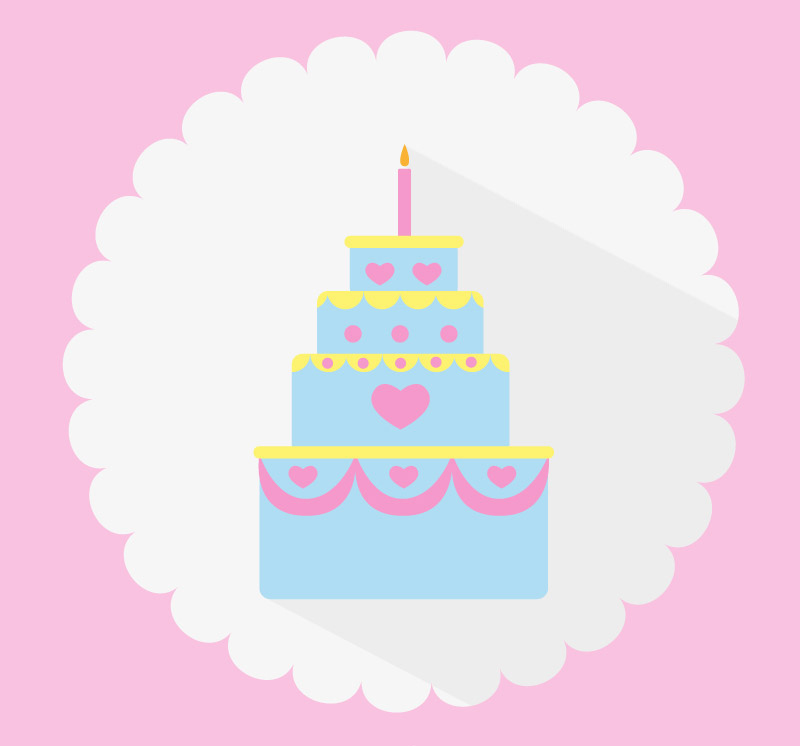 “ Happy Birthday Song ”
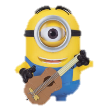 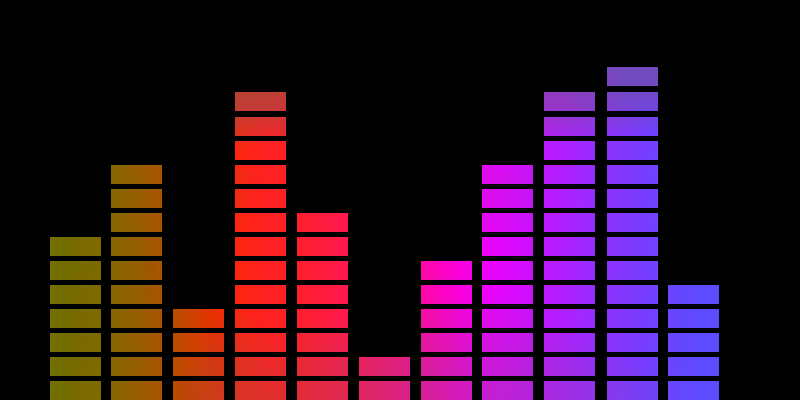 - Would you like to go to birthday parties?
          -  I’d love to.
my grandmother
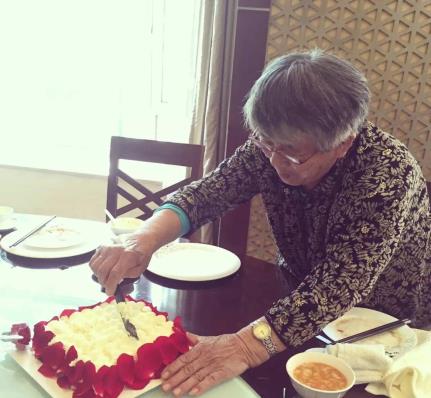 my roommate
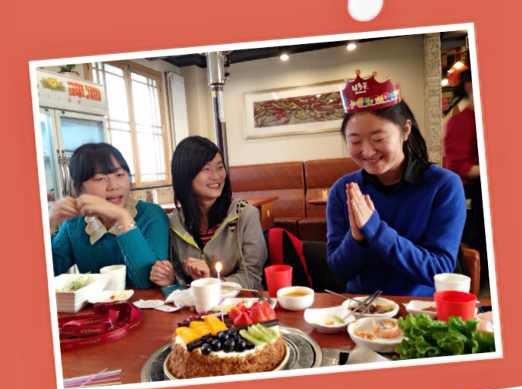 Would you like to know something about my birthday parties?
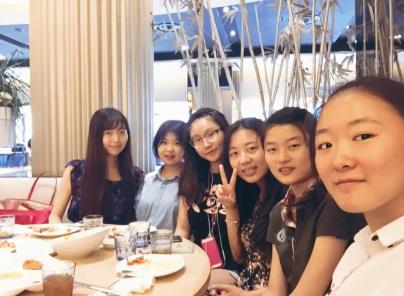 my birthday party
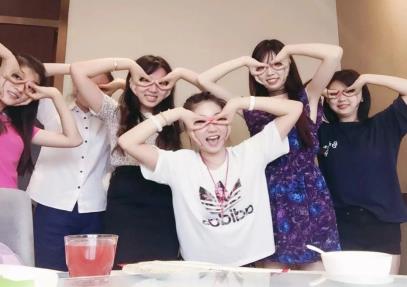 What can you do on a birthday party?
Make a order for these things
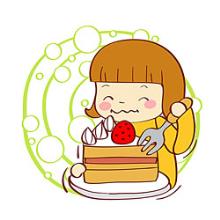 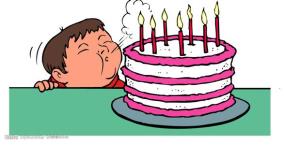 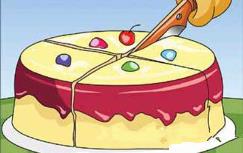 blow the candles
eat birthday cake
cut the cake
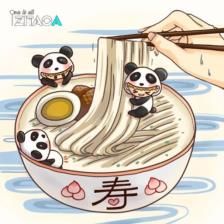 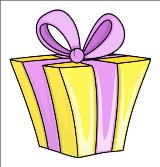 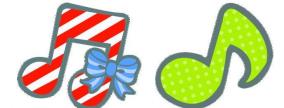 eat noodles
sing Happy Birthday song
get present or card
Work in pairs
— What would you like to do at your birthday party?
 
— I’d like to …
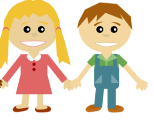 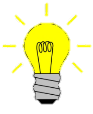 eat cakes
sing 
get cards
get presents
cut the cakes
eat noodles
hold a party
      . . .
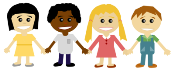 1. Look at the picture and talk about it.
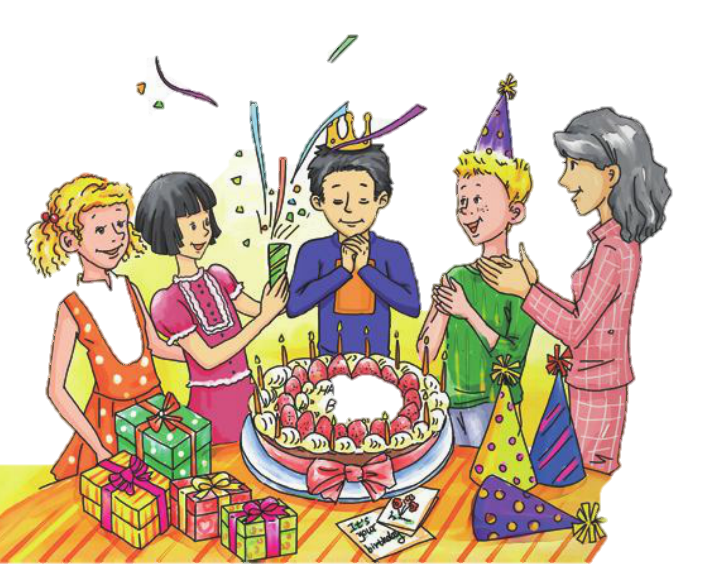 birthday cake
hats
presents
cards
2. Listen and number the words as you hear them.
birthday
 card
 party
 present
1
3
4
2
3. Listen and read .
How many people can you find in this dialogue ?
    Four. (Daming, Betty, Tony, Lingling)

2. What are they talking about?
     Birthday parties. 

3. Who is going to have a birthday party?
     Daming.
3. Listen and read .
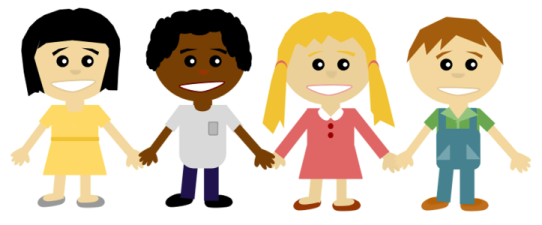 Lingling     Tony    Betty    Daming
Role play
3.Underline the answer on the book.
Saturday, at his house
 
Eat noodles and birthday cakes.

In Chinese and English.
 

It’s a secret.
On my birthday :
√     √     √      √     √
always
X     √     √      √     √
usually
X     X     √      √     √
often
X     X     X      √     √
sometimes
X     X     X      X      X
never
I always get presents on my birthday.
I usually eat birthday cakes on my birthday.
I often sing Happy Birthday Song on my birthday.
I sometimes get birthday cards on my birthday.
I never play games on my birthday.
Circle these words on your textbook.
always          x3
usually          x3
sometimes   x2
never            x1
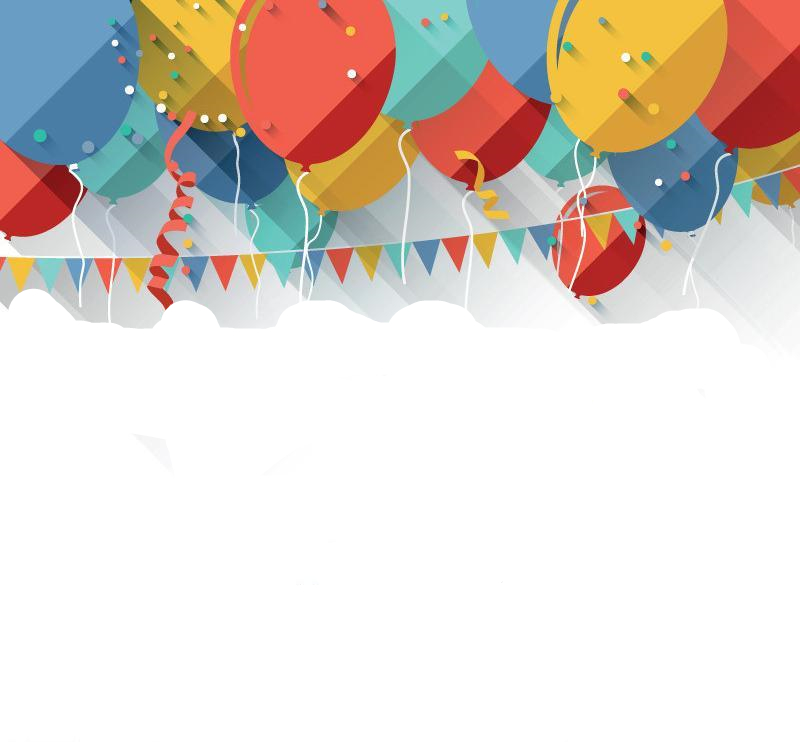 Now check the true sentences.
T
F
F
T
F
1. It’s Daming’s birthday party on Saturday. 
2. Tony never likes birthday parties. 
3. Daming’s mother sometimes makes a birthday cake. 
4. Daming’s family always sings Happy birthday. 
5. Daming never has birthday presents.
- What do you always/usually/sometimes/never…
  do on your birthday?
 
-   I    sometimes       eat cakes       on my birthday.
Work in pairs
—What do you often/usually/always/… do on           your birthday?
—I often/ usually/ always/… __on my birthday.

—What do you often/usually/always/… do on Teachers’ Day?
— I often/ usually/ always/…__ on Teachers’ Day.
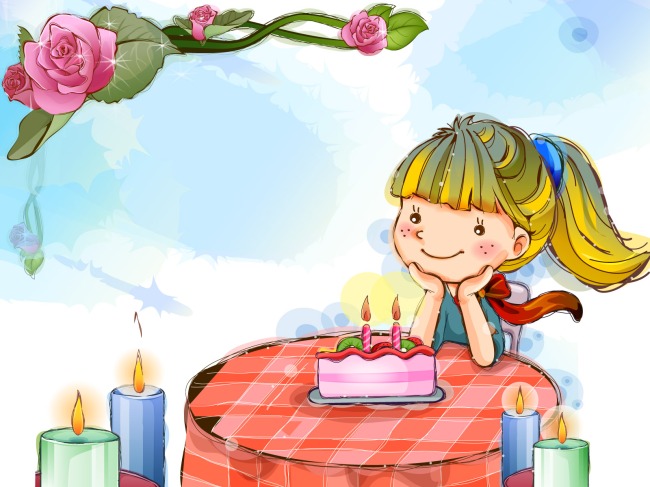 What birthday present would you like to send to your parents?
5.Complete the sentences with the words 
   from the box.
always   never   sometimes   usually
1. Tony _______ likes birthday parties.
2. We _______ eat noodles at the 
   birthday dinner.
always
usually
3. Daming’s mother __________ makes      a birthday cake.
4. Lingling ___________ gives birthday cards.
never
sometimes
4. Underline the correct words.

At my birthday party, my mother usually buys a (1) special / secret birthday cake. My friends sing Happy birthday, and then I (2) cut / make it. My friends usually give me cards and ( 3) cakes / presents. I always love birthday parties!
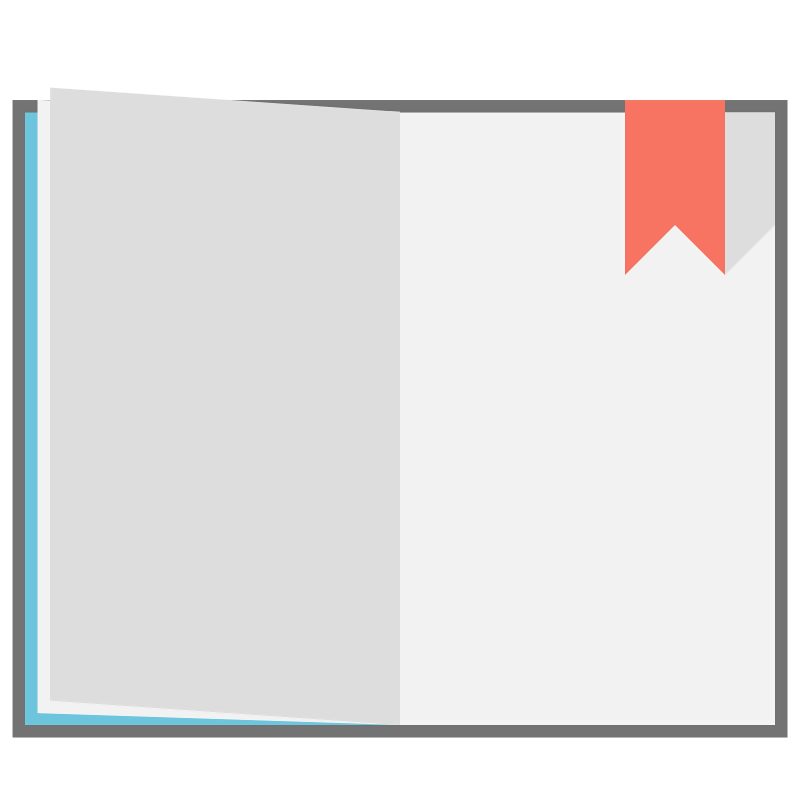 Homework
Survey: customs of other countries on birthday
     (no less than 1 country)
2. Interview 3 classmates 
    “What do you usually do on your birthday?”
      Write down their names and answers